插件开发成长计划系列教程
第三章 插件开发需求分解和拦截器的使用
目录  CONTENT
SEC 01
SEC 02
SEC 03
SEC 04
SEC 05
方法总结
需求对接
需求分解
本章接口：Filter接口
课后作业和常见问题
明白客户想要实现的效果和可能能提供的支持
将需求内容转化成插件开发中的类和接入点
需求倾听
和客户反复确认实现的效果，内容，风险
将客户提供的内容和自己的理解梳理成文档
需求转化
需求确认
需求整理
需求对接
需求对接标准文档
1.清晰的需求，让自己好理解也让客户好理解。
2.清晰的实现方案。
3.整理项目中可能涉及的配置项目清单，让客户提前准备。
4.写清楚可能的风险：例如版本兼容风险。
范例
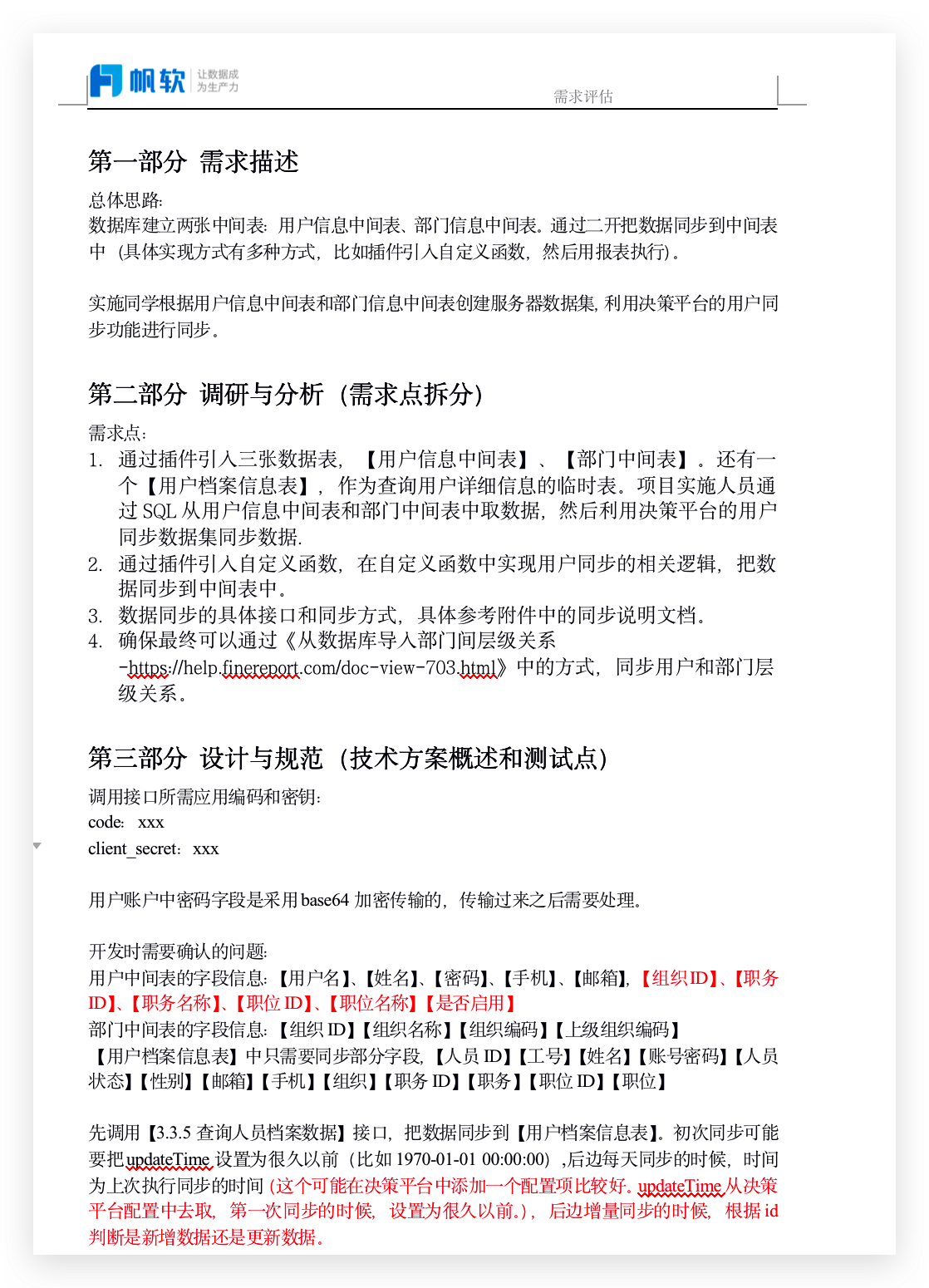 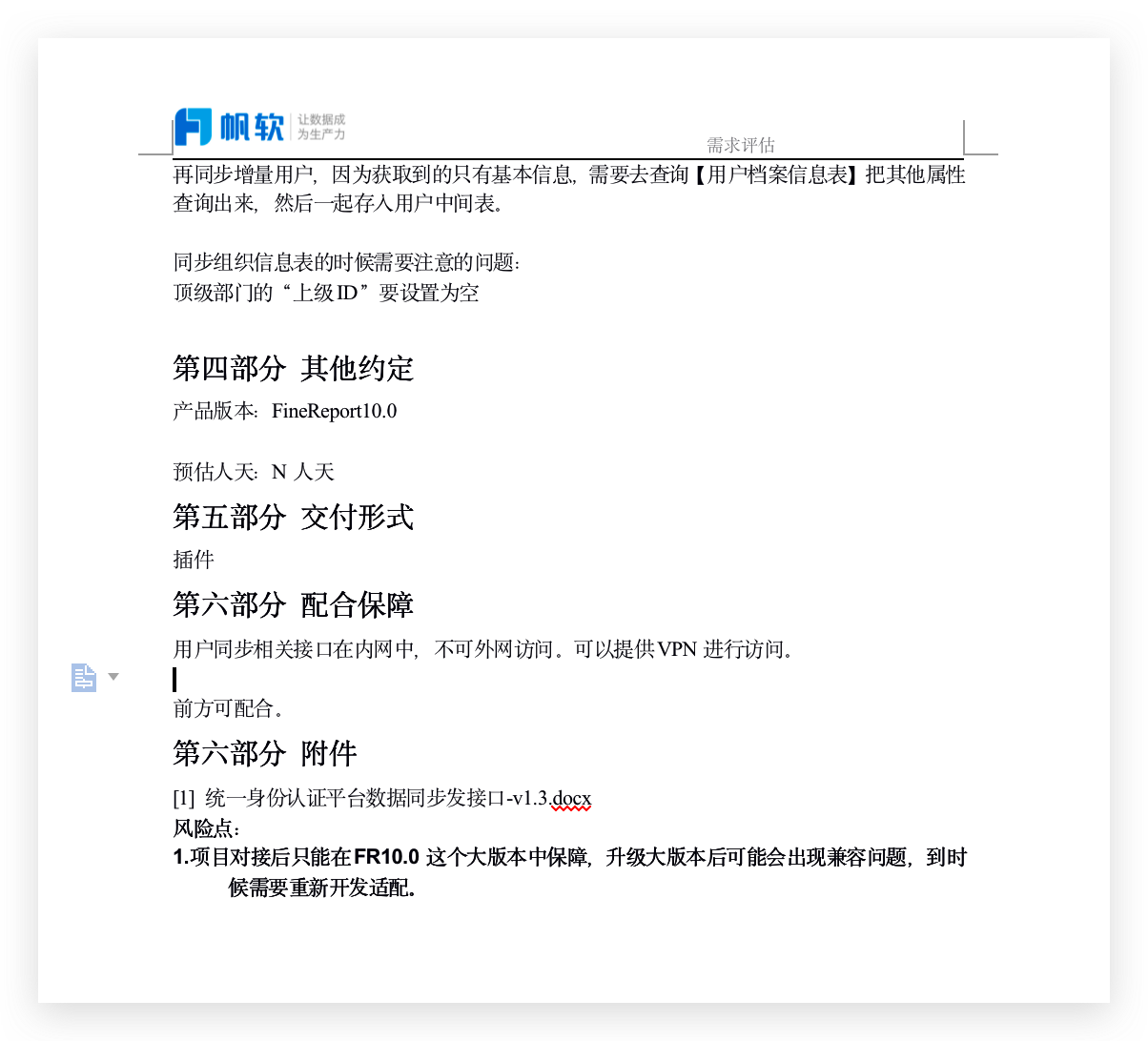 需求转化
1.需求转化需要经验的积累
2.需求转化要从多多看开发文档开始
3.进阶是通过理解FR的产品执行流程
4.通过向官方技术支持（主要是群里老师）直接咨询是否存在接入点
单点登录项目分析
1.客户需求
单点方案， 自定义。由对方系统自己开发的一个单点方案。对方系统在访问FR的时候会带上一个Token，token是一个base64加密的用户名
3.风险分析
该方案实现非常容易被破解需要客户知晓。
按照这个方案开发可能会影响远程设计，移动端登陆。
双方系统用户不一致无法单点等。
4.双方约定
加密方式base64 url模式
url参数：my_token 大小写敏感
如果用户不存在：直接报错
登录模板：
http://localhost:8075/webroot/decision?my_token=MTIz
MTIz这是123的base64
MzIx 这是321
2.实现方案
使用拦截器插件来拦截这个特殊的token，解析token然后登陆。
需求转化
本次需求比较简单，用这两个拦截器都可以实现效果
1.EmbedRequestFilterProvider 可以热更新的拦截器
2.GlobalRequestFilterProvider 不能热更新但是更强大的拦截器
最终需求实现描述：
1.使用拦截器拦截请求中带有my_token的请求，如果请求参数不为空则进行下一步判断
2.判断对应该参数对应的用户是否存在，如果存在则进行登录如果不存在直接显示错误
[Speaker Notes: 通过查阅帮助文档，我们发现两个拦截器都可以实现效果。那就都实现一次试试效果吧]
Embed拦截器讲解
EmbedRequestFilterProvider
<extra-decision>
    <EmbedRequestFilterProvider class="com.fr.plugin.myEmbdRequestFilter"/>
</extra-decision>
主要用在接口日志记录。辅助处理，不能修改响应，不能拦截除了内置Servlet（decision）之外的接口
[Speaker Notes: 通过查阅帮助文档，我们发现两个拦截器都可以实现效果。那就都实现一次试试效果吧]
Global拦截器讲解
GlobalRequestFilterProvider
<extra-decision>
    <GlobalRequestFilterProvider class="com.fr.plugin.demo.request.MyGlobalRequestFilter"/>
</extra-decision>
主要用在拦截接口可以修改请求参数，内容，预处理，修改响应，日志辅助，单点登录

如果实现了String externalFilterClassName()方法，需要把对应的class文件放到WEB-INF/lib下

不支持热部署
[Speaker Notes: 通过查阅帮助文档，我们发现两个拦截器都可以实现效果。那就都实现一次试试效果吧]
登录判断讲解
/**
     * 校验token是否有效
     */
    private boolean checkTokenValid(HttpServletRequest req, String token, String currentUserName) {
        try {
            //当前登录用户和token对应的用户名不同，需要重新生成token
            if (!ComparatorUtils.equals(currentUserName, JwtUtils.parseJWT(token).getSubject())) {
                FineLoggerFactory.getLogger().info("username changed：" + currentUserName);
                return false;
            }

            return LoginService.getInstance().isLogged(req);
        } catch (Exception ignore) {
        }

        return false;
    }
[Speaker Notes: 通过查阅帮助文档，我们发现两个拦截器都可以实现效果。那就都实现一次试试效果吧]
FR本次任务涉及静态变量和函数
DecisionServiceConstants.FINE_AUTH_TOKEN_NAME
TokenResource.COOKIE.getToken(req); 
UserService
[Speaker Notes: 通过查阅帮助文档，我们发现两个拦截器都可以实现效果。那就都实现一次试试效果吧]
课后作业
1.通过拦截器拦截my_token的方式实现单点登录
2.提交插件源码
3.进阶方向可以按照官方文档实现CAS认证拦截
本次作业收集截止时间：
2020-12-8
作业提交方式：
论坛提交作业
[Speaker Notes: 通过多阅读官方的插件类能更加快速的学习插件开发课程]
作业格式要求
1.文件夹命名
文件夹名称以论坛用户名+括号UID+当前课时（论坛名称可以通过论坛个人主页直接复制）
例如：
onlyxx（uid：90929）第三课作业

文件夹内容：
1.插件源码文件夹
2.插件运行后效果截图
3.设计或使用文档（后续课程可能会要求）


最后将这个文件夹压缩成ZIP格式压缩文件提交到论坛
上次课程问题回顾
1.怎么修改官方界面其他样式
1).官方推荐简单修改用jquery直接替换
2).复杂修改，先看原来组件的实现，新写一个组件在通过config替换掉
[Speaker Notes: 通过多阅读官方的插件类能更加快速的学习插件开发课程]